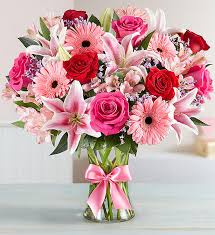 শূভেচ্ছা
পরিচিতি
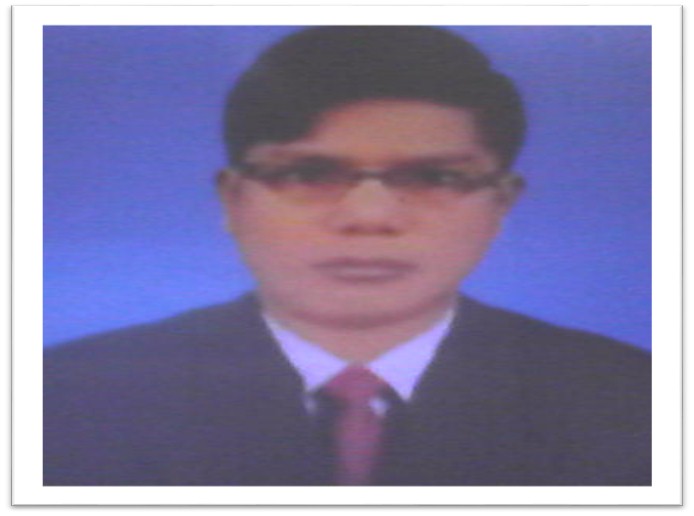 টংক নাথ দেব 
সহকারী শিক্ষক (কৃষি)
    আইডি নং-  18 
মোল্লাপাড়া উচ্চ বিদ্যালয়
বোচাগঞ্জ , দিনাজপুর
শ্রেনি : সপ্তম
বিষয়ঃ  কৃষি শিক্ষা 
অধ্যায় : চতুর্থ
সময়ঃ ৪৫ মিনিট
তারিখ -১০/০৩/২০২০
tankanathdev2@gmail.com     মোবাইলঃ ০১৭৩৬২০১১১৬
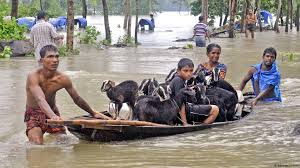 বন্যা
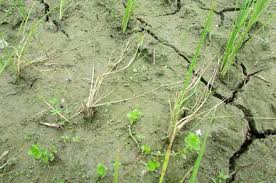 খরা
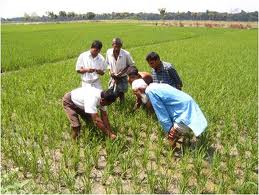 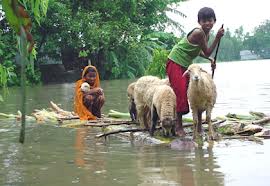 ছবি গুলো লক্ষ্য  কর
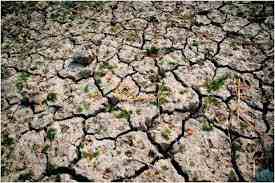 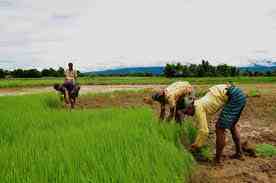 কৃষি ও জলবায়ু
শিখনফল
১।  কৃষি ও জলবায়ু   কি বলতে পারবে।
২। রবি ও খরিপ মৌসুমের ফসলাদি শনাক্ত করতে পারবে । 
৩। মৌসুম নিরপেক্ষ ফসলাদি শনাক্ত করতে পারবে ।
কৃষি  ঃ কৃষি হচ্ছে ফসল, পশু- পাখি, মাছ ও বন চাষাবাদকে করাকে বলে । 
জলবায়ু ঃ কোন একটি অঞ্চলের ৩০-৪০ বছরের গড় আবহায়কে  জলবায়ু বলে।
একক কাজ
কয়েকটি  আবহাওয়ার উপাদানের নাম লেখ ।
রবি মৌসুমঃ আশ্বিন থেকে ফাল্গুন মাস পর্যন্ত সময়কে রবি মৌসুম বলে । রবি মৌসুম ফসল
যেমন –মুলা, আলু, বাঁধা কপি, রসুন ইত্যাদি । 
খরিপ মৌসুমঃ খরিপ মৌসুম কে দুটি মৌসুমে ভাগকরা হয়েছে । যথা- ক) খরিপ-১ খ) খরিপ-২
খরিপ-১ঃ   চৈত্র থেকে জ্যৈষ্ঠ মাস  পর্যন্ত সময়কে রবি মৌসুম বলে । এ মৌসুম ফসলযেমন –পাট, করলা, পটোল ইত্যাদি । 
খ) খরিপ-২ঃ আষাঢ় থেকে ভাদ্র মাস পর্যন্ত সময়কে খরিপ-২ মৌসুম বলে । এ মৌসুম ফসলযেমন – আমন ধান, কুমড়া,আমড়া ইত্যাদি ।
জোড়ায় কাজঃ
রবি ও খরিপ মৌসুমের ফসলের তালিকা তৈরি কর।
মৌসুম নিরপেক্ষ ফসলঃ  যেসব ফসল সারা বছর লাভজনক ভাবে চাষ করা হয় তাদেরকে মৌসুম নিরপেক্ষ ফসল বা বারমাসি ফসল বলে। যেমন-লালশাক, বেগুন,কলা ইত্যাদি ।
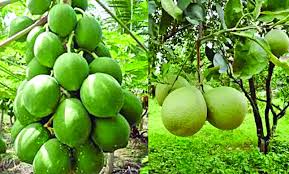 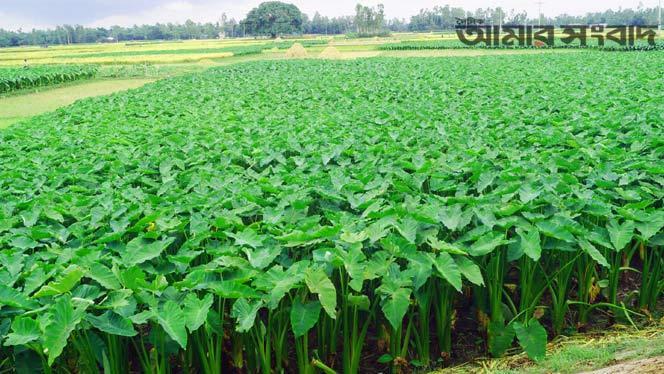 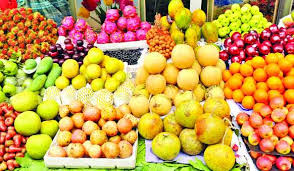 ছবি গুলো লক্ষ্য  কর
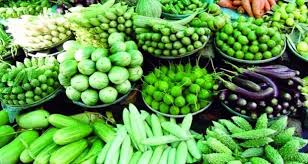 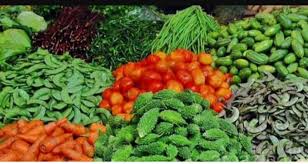 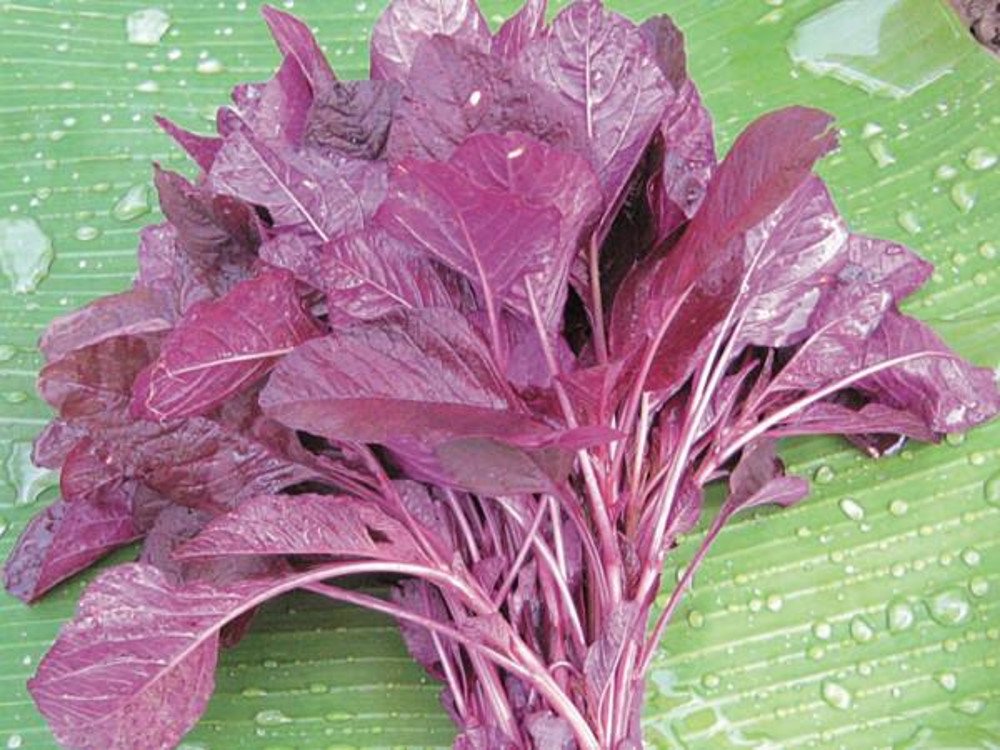 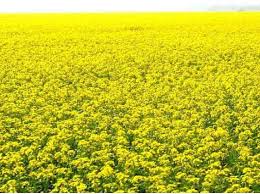 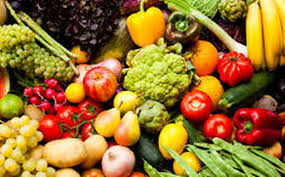 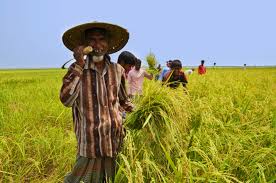 দলীয়কাজঃ
চার্ট থেকে মৌসুম নিরপেক্ষ ফসলের একটি তালিকা তৈরি কর।
মূল্যায়ন
১। আবহাওয়া কি? 
২। কৃষি জলবায়ু কি?
বাড়ির কাজ
কৃষি মৌসুমের   বৈশিষ্ট্য সমূহ  লেখ।
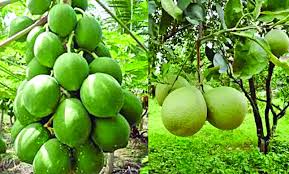 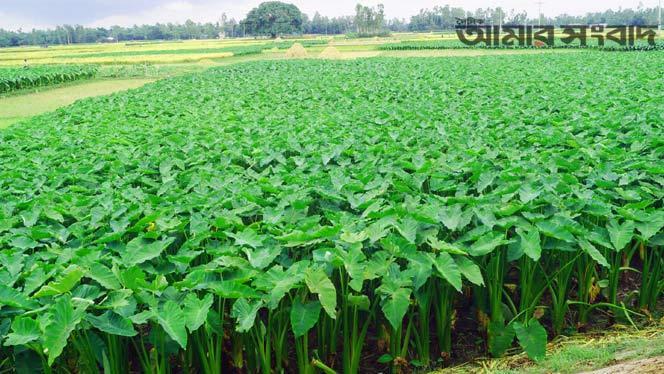 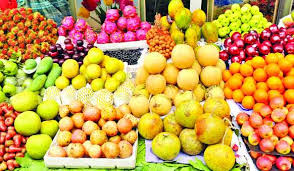 ধন্যবাদ
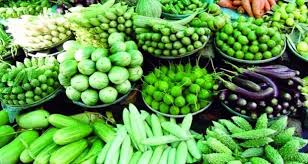 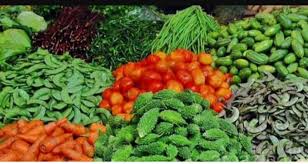 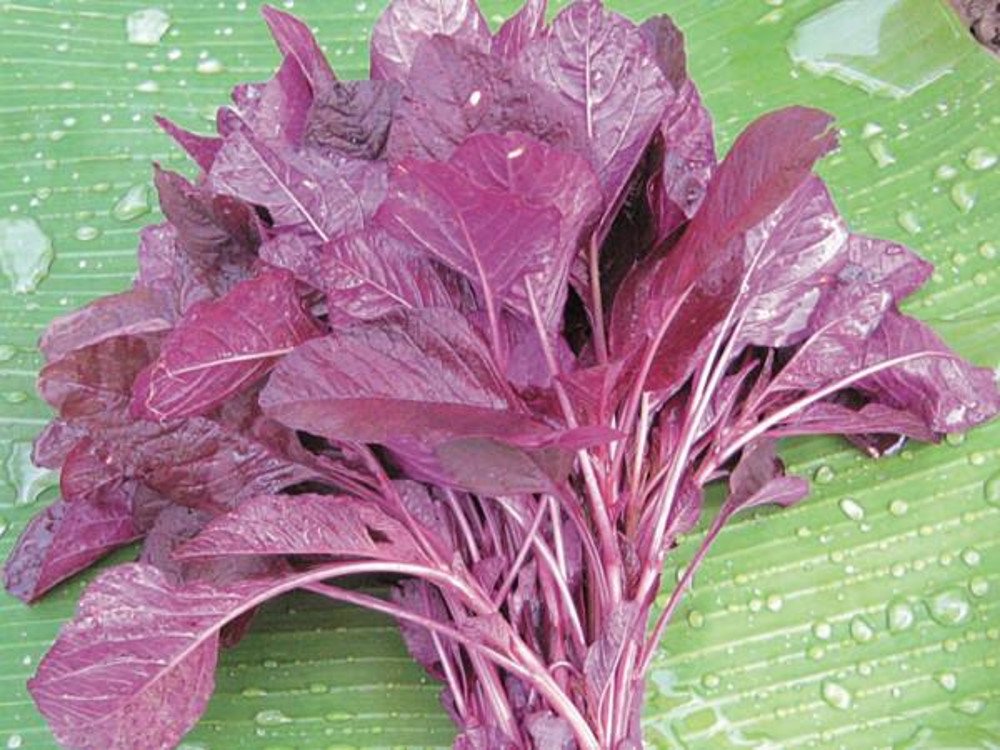 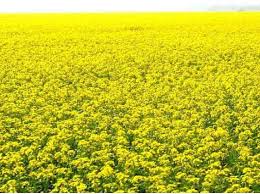 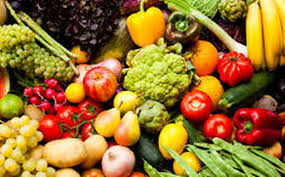 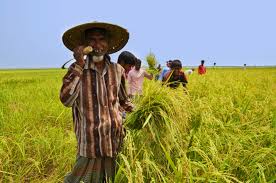